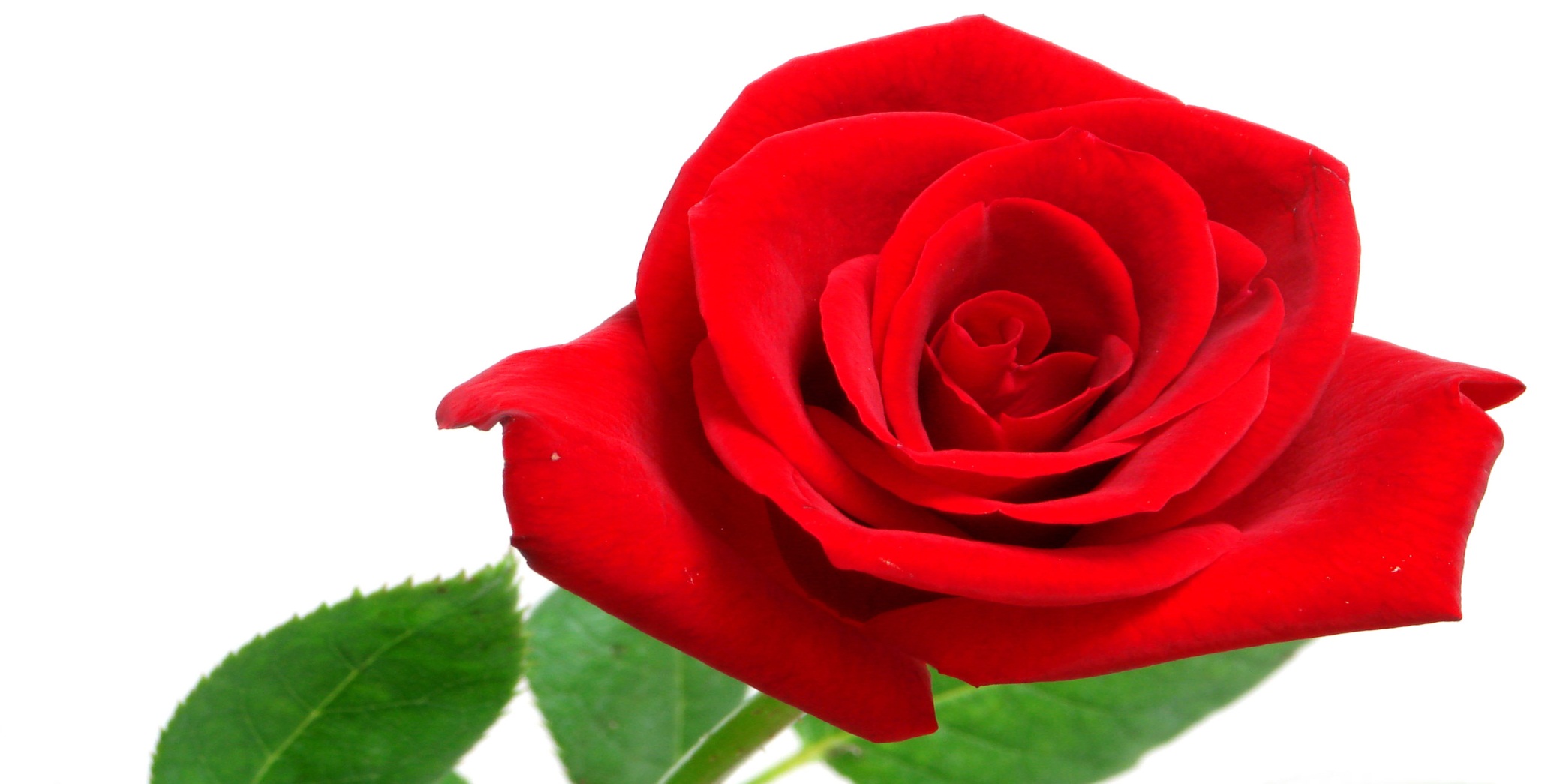 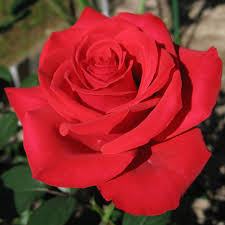 সবাইকে স্বাগতম
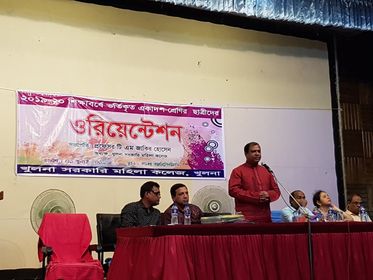 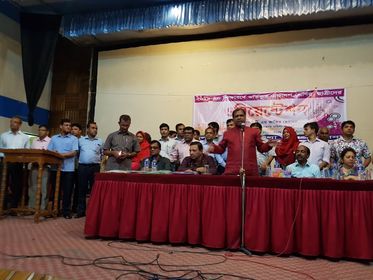 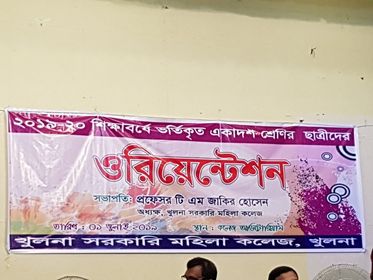 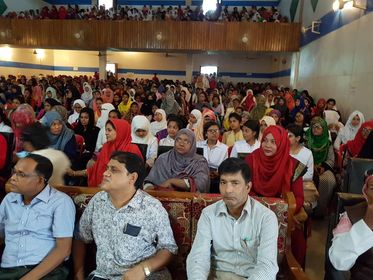 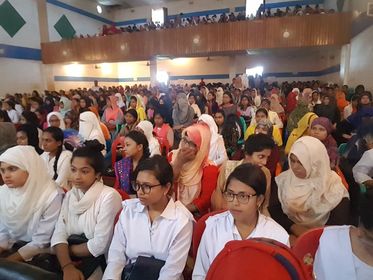 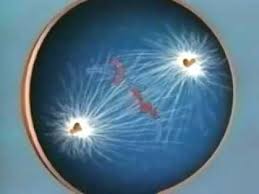 জীববিজ্ঞান 
ওরিয়েন্টেশন ক্লাস
ওরিয়েন্টেশন  পর্ব
শ্রেনিঃ একাদশ  ও দ্বাদশ
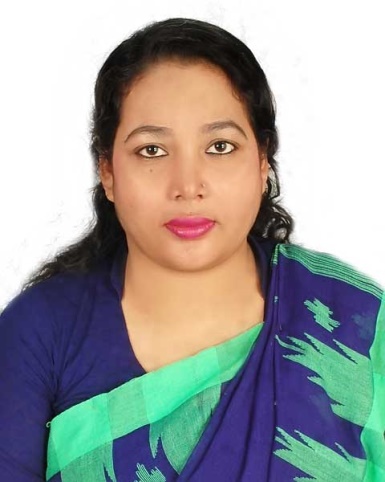 বিষয়ঃ 
 জীববিজ্ঞান 
১ম পত্র
মোছাঃ ফারহানা তাজ
প্রভাষক  উদ্ভিদবিদ্যা 
খুলনা সরকারি মহিলা কলেজ,খুলনা।
শিক্ষন ফল
আজ আমরা
সিলেবাস সম্পর্কে আলোচনা  করবো।

জীববিজ্ঞান কেনো পড়বো ,সেটা নিয়ে কথা বলবো।

সৃজনশীল প্রশ্ন সম্পর্কে আলোচনা করবো।
বিষয় কোডঃ ১৭৮
জীববিজ্ঞান ১ম পত্র
মানবন্টন
শিক্ষকদের পরিচিতি
জনাব,
প্রফেসর  টি এম  জাকির হোসেন
অধ্যক্ষ
খুলনা সরকারি মহিলা কলেজ, খুলনা।
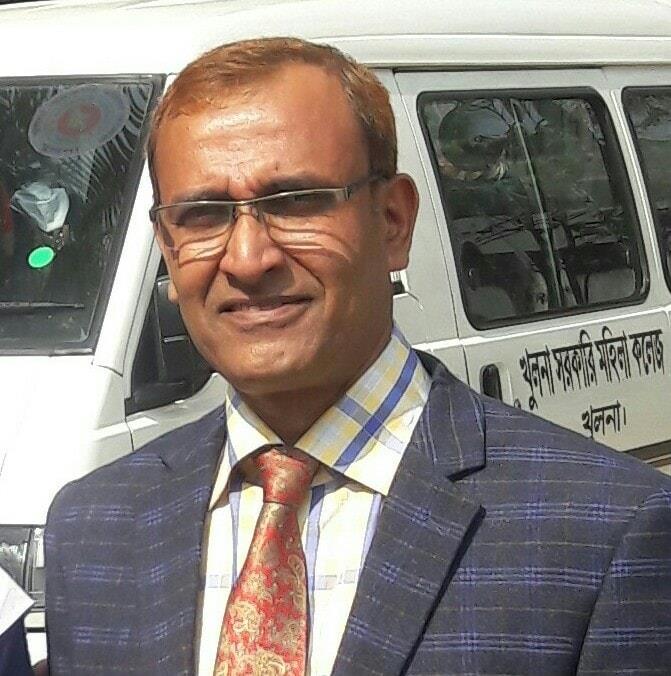 জনাব,
মোঃ আবুল হাসেম
সহযোগী  অধ্যাপক,
উদ্ভিদবিজ্ঞান বিভাগ
খুলনা সরকারি মহিলা কলেজ , খুলনা।
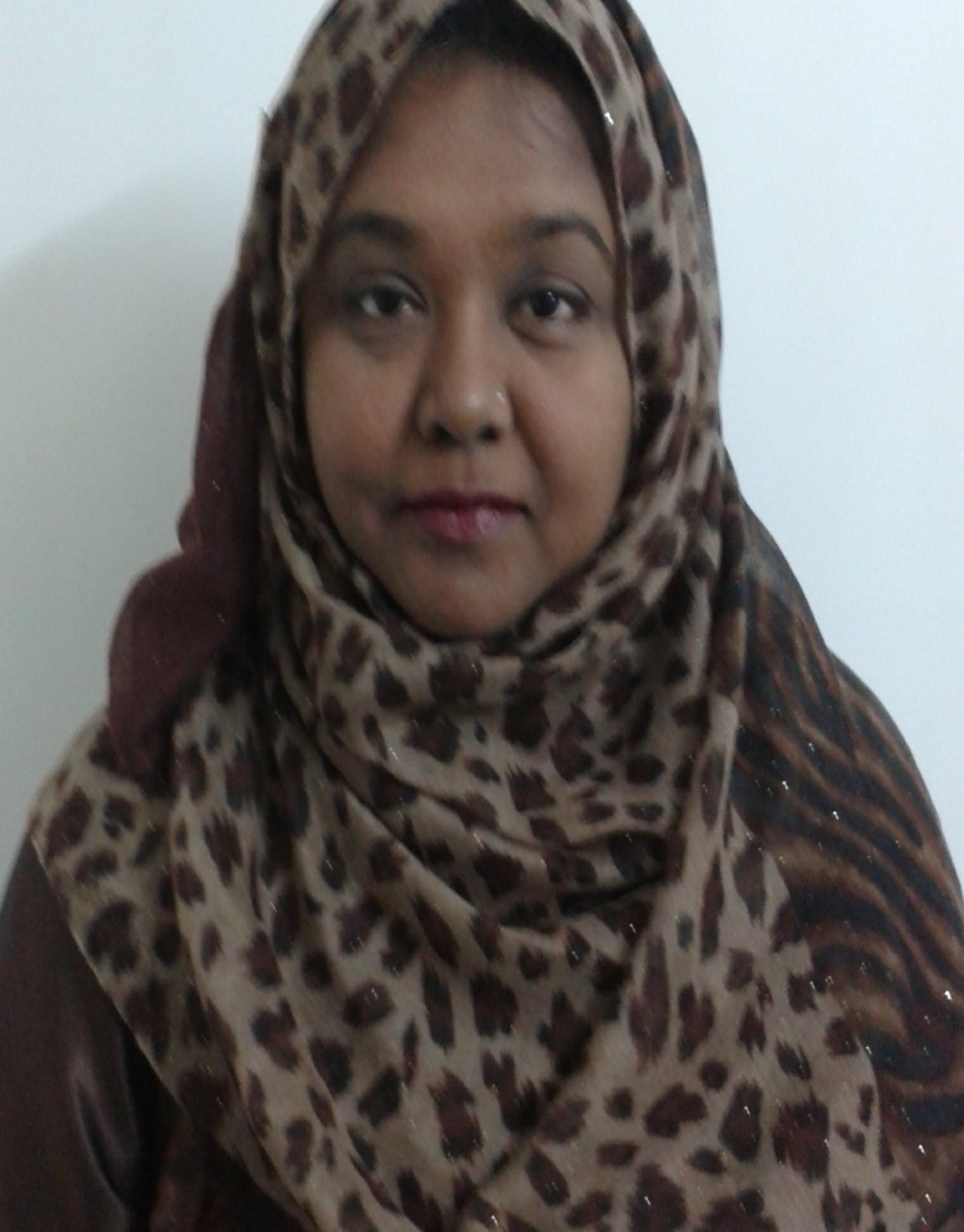 জনাব,
জেসমিন পারভীন
সহকারী অধ্যাপক,
উদ্ভিদবিজ্ঞান বিভাগ
খুলনা সরকারি মহিলা কলেজ ,খুলনা।
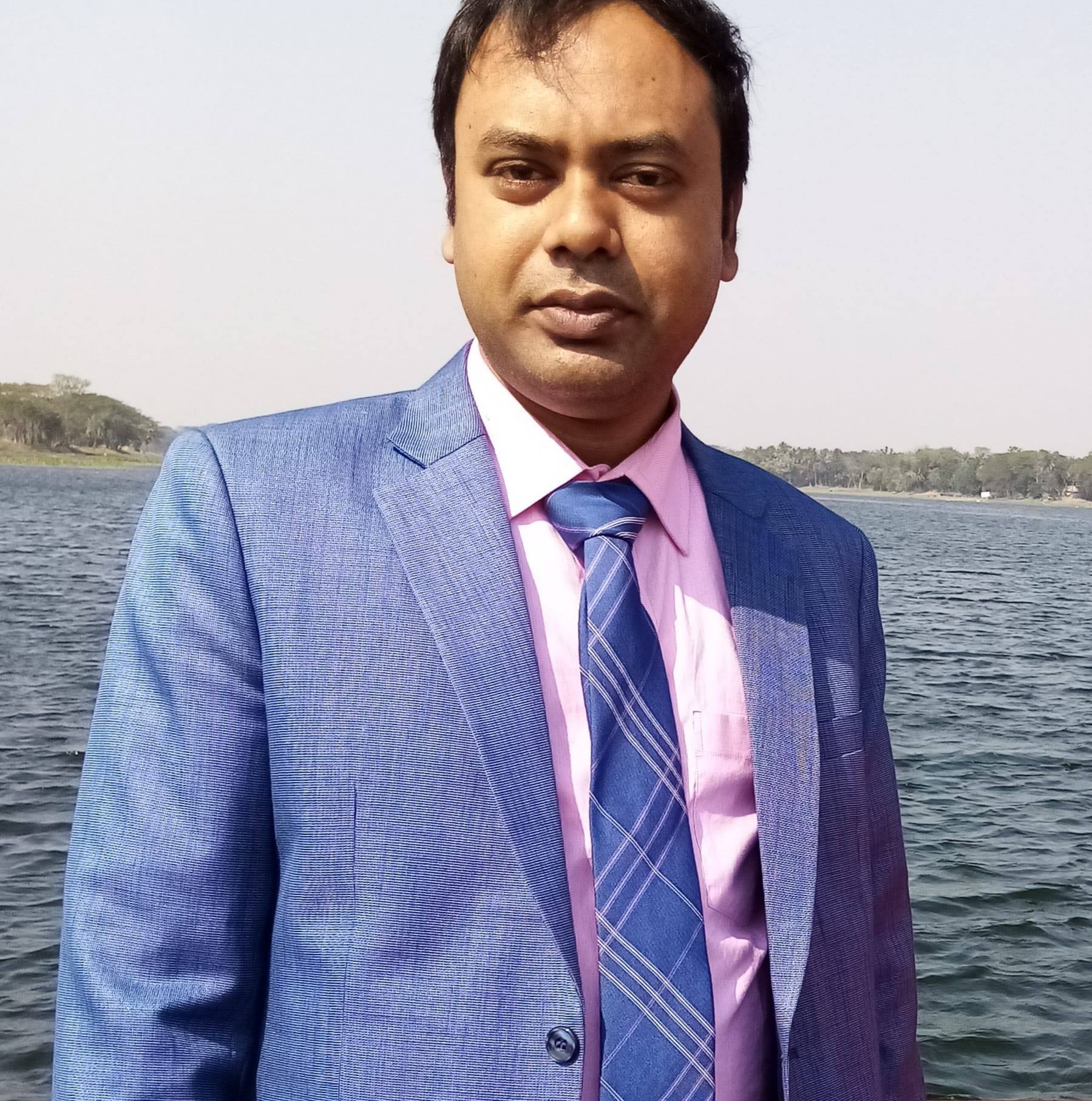 জনাব,
জি এম মাসুদুল আলম
প্রভাষক,
উদ্ভিদবিজ্ঞান বিভা্‌গ,
খুলনা সরকারি মহিলা কলেজ ,খুলনা।
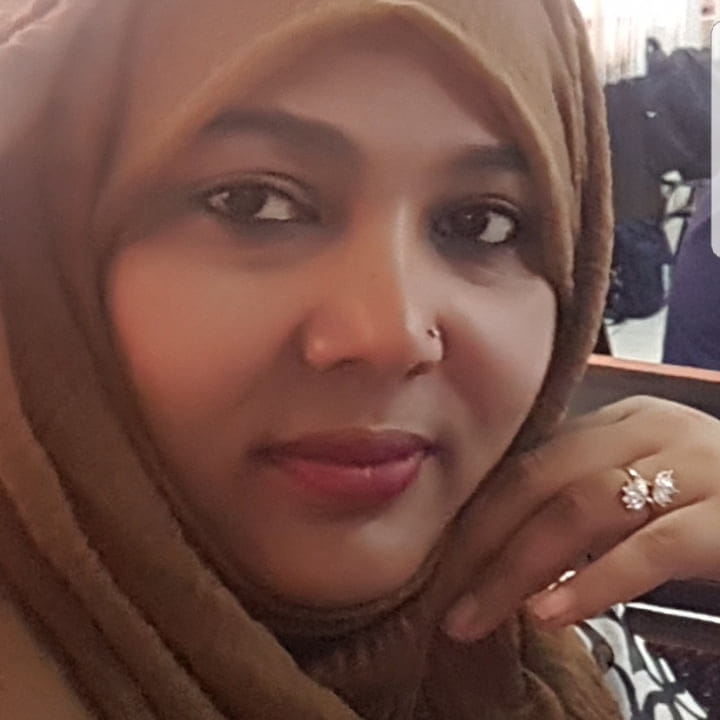 জনাব,
মোছাঃ ফারহানা তাজ
প্রভাষক,
উদ্ভিদবিজ্ঞান বিভা্‌গ,
খুলনা সরকারি মহিলা কলেজ ,খুলনা।
একাদশ/দ্বাদশের জীববিজ্ঞান ১ম পত্র বইয়ের কিছু নমুনা
পাঠ্যসূচি জীববিজ্ঞান ১ম পত্র
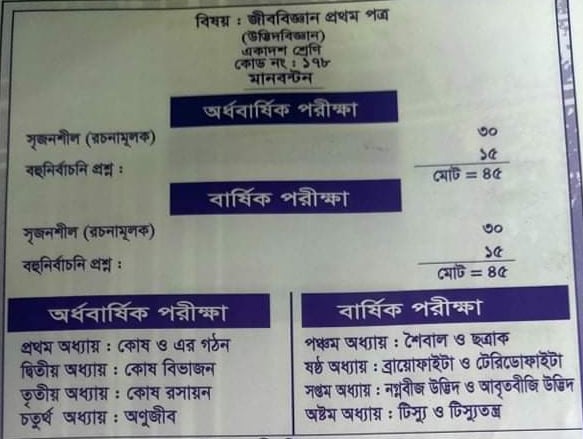 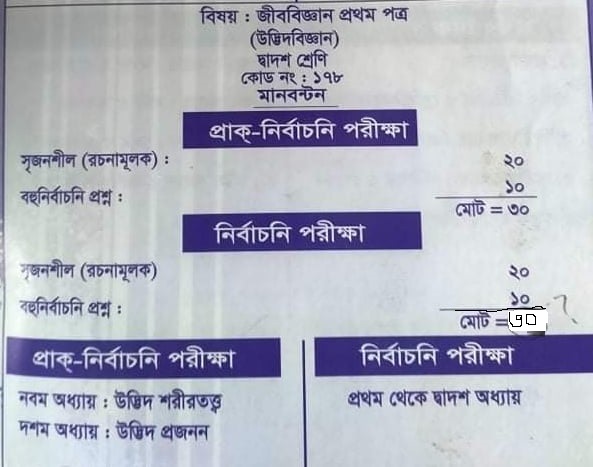 ১ম বর্ষ অর্ধবার্ষিক পরীক্ষার জন্য পড়বো
১ম বর্ষ বার্ষিক পরীক্ষার জন্য পড়বো
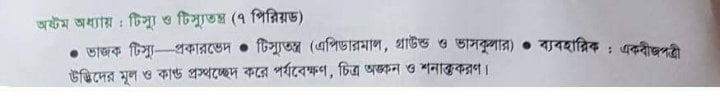 ২য় বর্ষ প্রাক-নির্বাচনি পরীক্ষার জন্য পড়বো
২য় বর্ষ নির্বাচনি পরীক্ষার জন্য পড়বো
১ম হতে ১২ শ  সকল অধ্যায়
জীববিজ্ঞান ব্যবহারিক  প্রশ্নের নমুনা কপি ও সিলেবাস
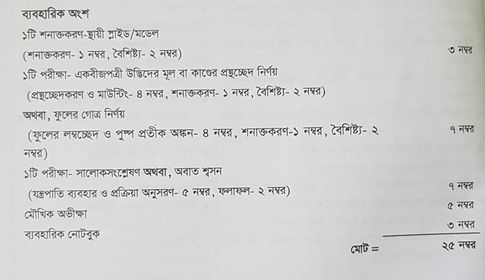 সৃজনশীল পদ্ধতিতে ভালো করতে কিছু করণীয় -
১,সম্পূর্ণ পাঠ্যবইয়ের উপর পড়াশোনা করা।
২, পাঠ্যবইয়ের বিষয়বস্তু মন দিয়ে বুঝে উদ্দিপকের মর্মার্থ বুঝে পাঠ্যবইয়ের আলোকে উত্তর দিতে হবে।
৩, পাঠ্যবইয়ের প্রতিটি অধ্যায়ের বিশেষ শব্দ(কি-ওয়ার্ড) অর্থ ও তাৎপর্য বুঝে পড়তে হবে।
৪, পাঠ্যবইয়ের দেওয়া তথ্য ,তত্ব,সুত্র,পদ্ধতি,বিধি ইত্যাদি নিয়ে ভাবনা-চিন্তার পাশাপাশি নিজেদের চারপাশের পরিবেশের সাথে মিলিয়ে দেখতে হবে।
৫, পাঠ্যবই মুখস্থ না করে নিজের বুদ্ধি,চিন্তাশক্তি দিয়ে উত্তর দিতে হবে।
৬,অনুশীলনীর সৃজনশীল প্রশ্নের উত্তর অনুশীলন করতে হবে।
৭, পাঠ্যবই থেকে অর্জিত জ্ঞান দিয়ে বাস্তব ঘটনার বিচার-বিশ্লেষন করা ও সিদ্ধান্ত নেওয়ার দক্ষতা অর্জন করতে হবে।
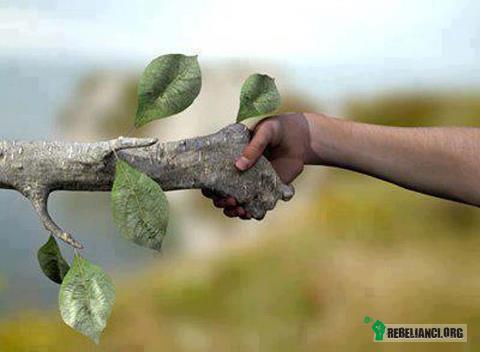 ধন্যবাদ